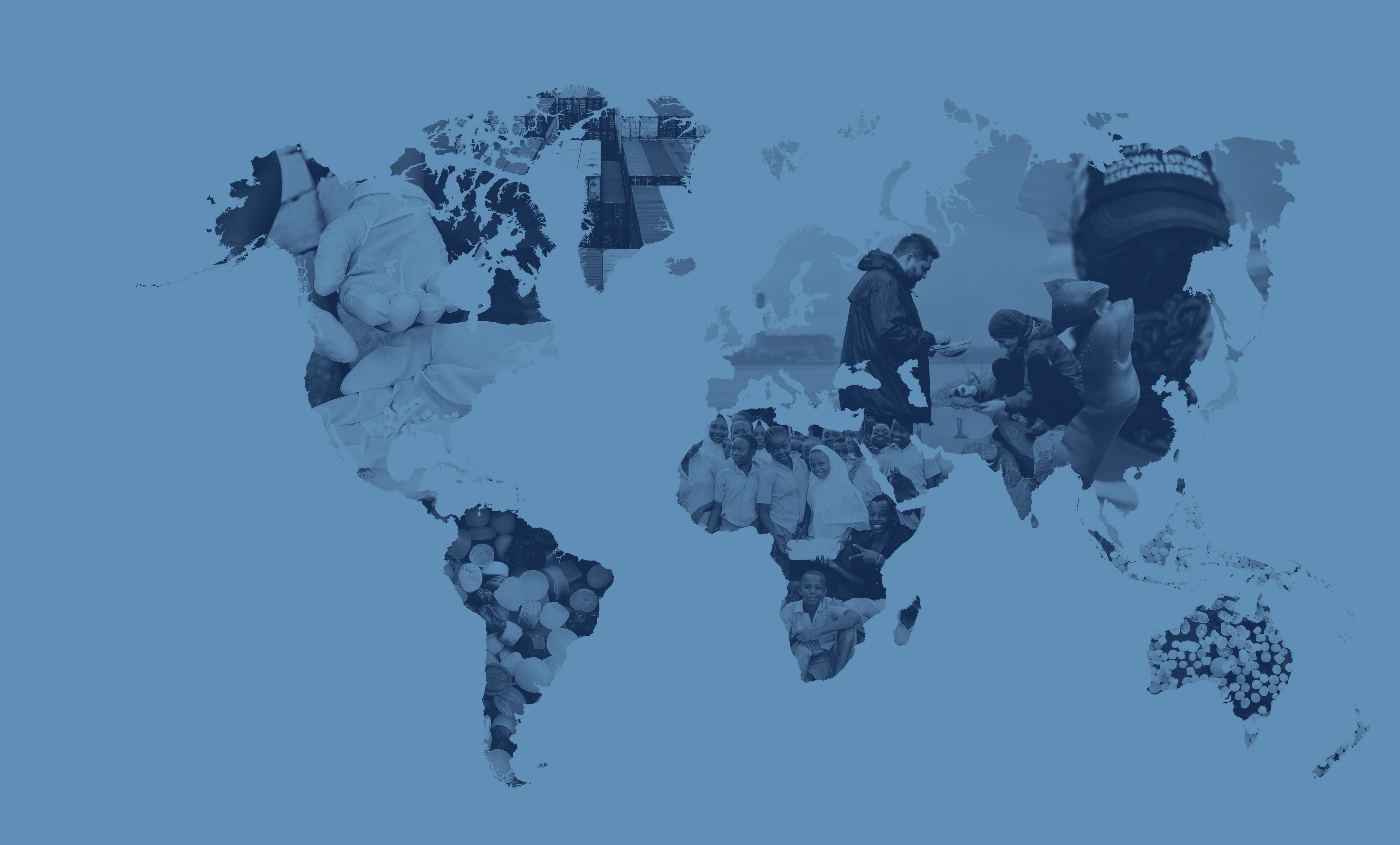 Mapping
The Global Plastic Pellet Supply Chain
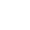 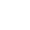 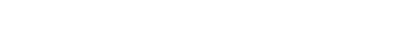 Fidra is a Scottish registered charity and SCIO no.SC043895
Global Plastics Outlook
In 2021 world plastic production reached 390 million tonnes and this is predicted to grow to 1,200 million tonnes annually by 2060.

The plastics industry is truly global with 73% of countries importing primary plastics in 2021.

Most primary plastic is produced in the form of plastic pellets. It is estimated that up to 22.4 trillion pellets are released to the environment each year globally.
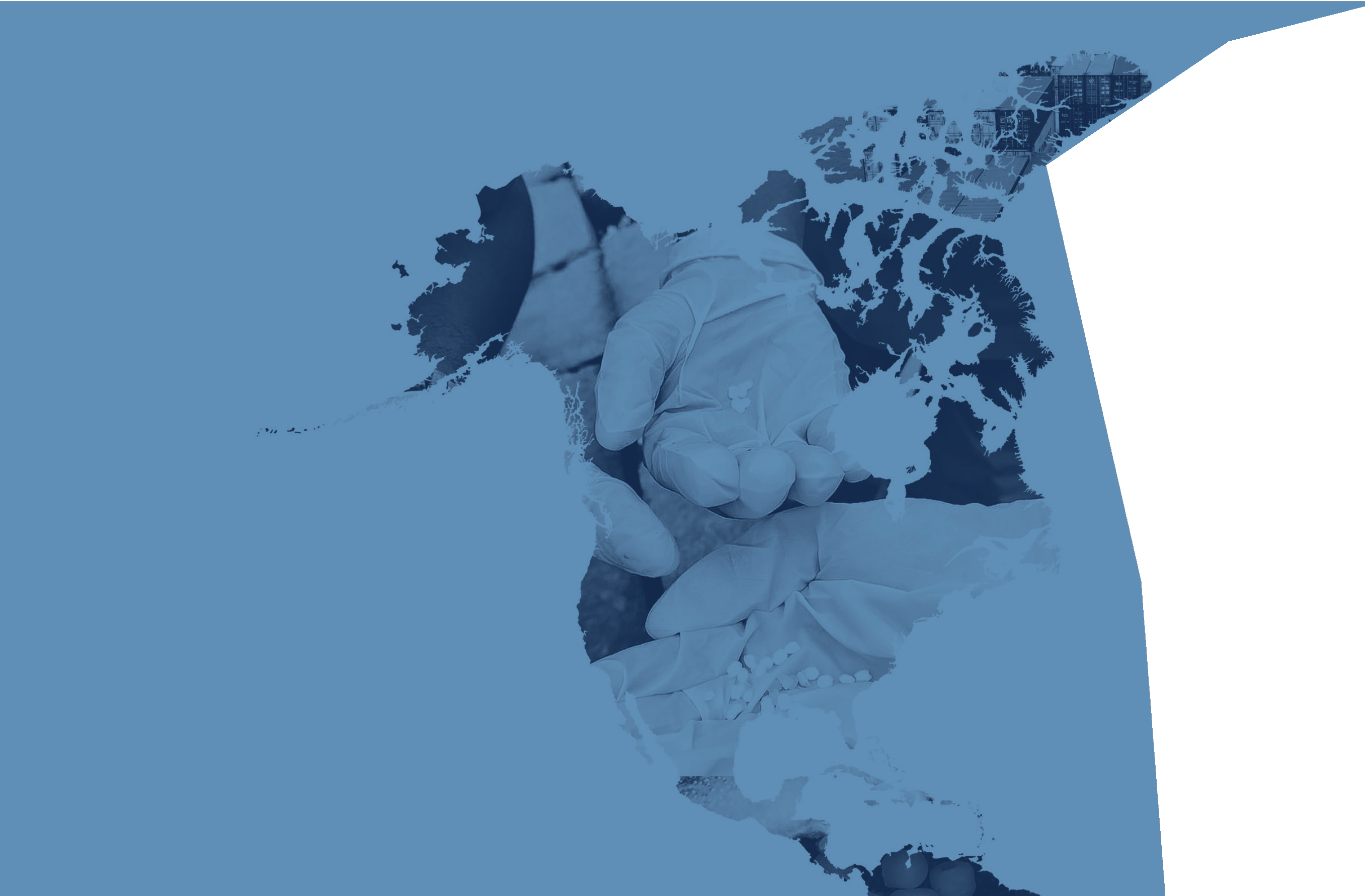 North America & Mexico
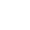 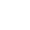 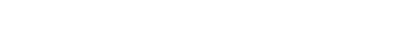 Fidra is a Scottish registered charity and SCIO no.SC043895
North America & Mexico
The United States was the world’s largest exporter of primary plastics by trade value in 2021 – over 23.5 billion USD

Nurdles have been found in almost 8,000 locations in North America through citizen science programmes

Highest density of positive nurdle hunts are within the Gulf of Mexico
Mapping The Global Plastic Pellet Supply Chain
P3
Key Findings
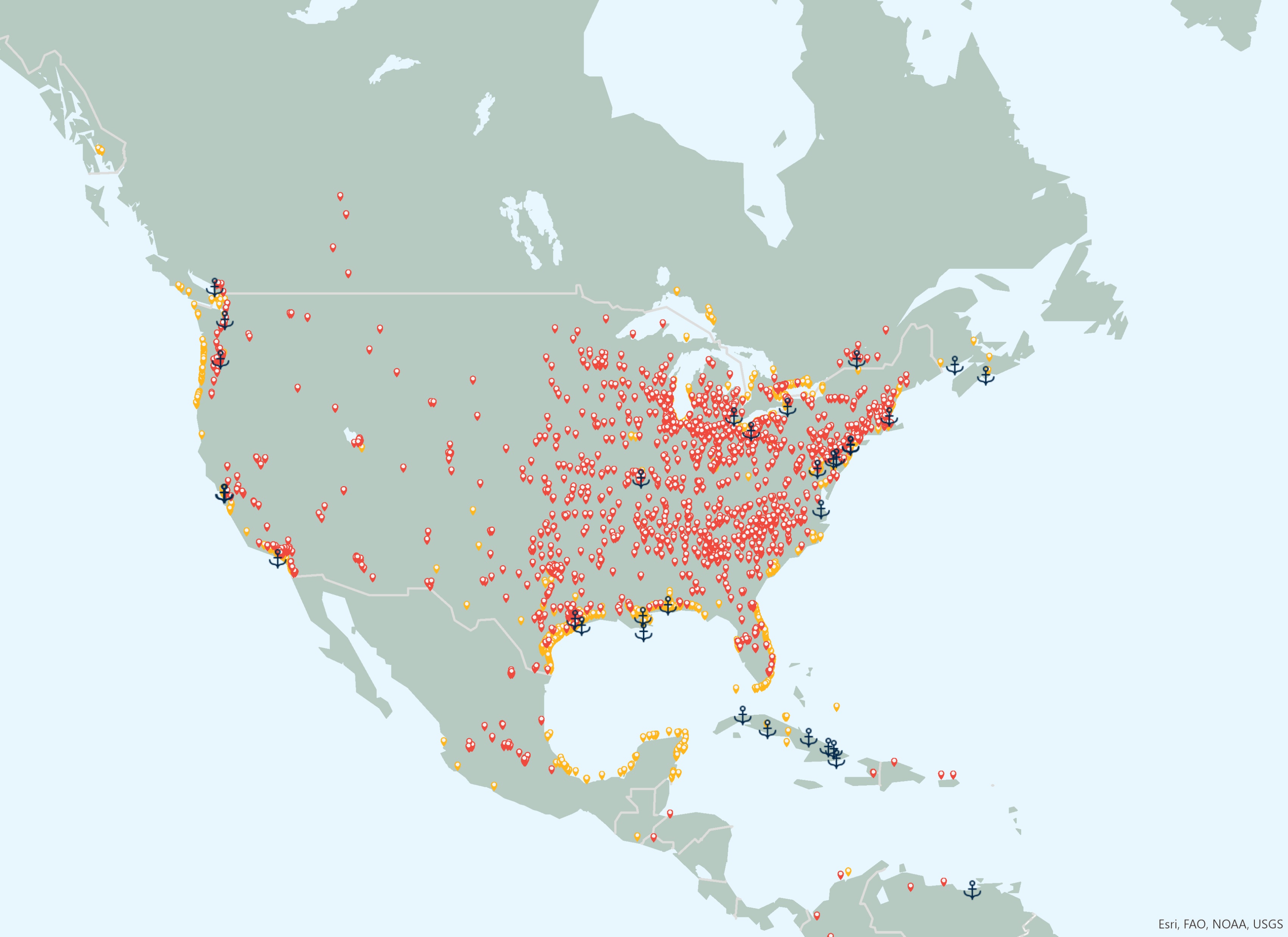 North America accounted for 18% of global plastic production in 20211
The United States was the world’s largest exporter of primary plastics, by trade value, in 20212

17% of global trade value in primary plastic exports in 20212 
11% of global trade value in primary plastic imports in 20212
Almost 1 million people employed in the plastics industry in the United States3
Over 290 plastic recycling plants identified in North America with 195 in the US4
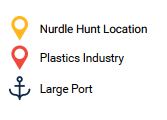 Plastics industry, nurdle hunts and large ports in North America
Citations:
1   Plastics Europe -  https://plasticseurope.org/knowledge-hub/plastics-the-facts-2022, 2022.
2. World Bank. World Integrated Trade Solutions. https://wits.worldbank.org
3. 2022 Size and Impact Report, Plastics Industry Association (https://www.plasticsindustry.org/sizeandimpact)
4. ENF Recycling - World's Largest Directory Of Recycling Companies. [https://www.enfrecycling.com/
Mapping The Global Plastic Pellet Supply Chain
P3
Key Findings
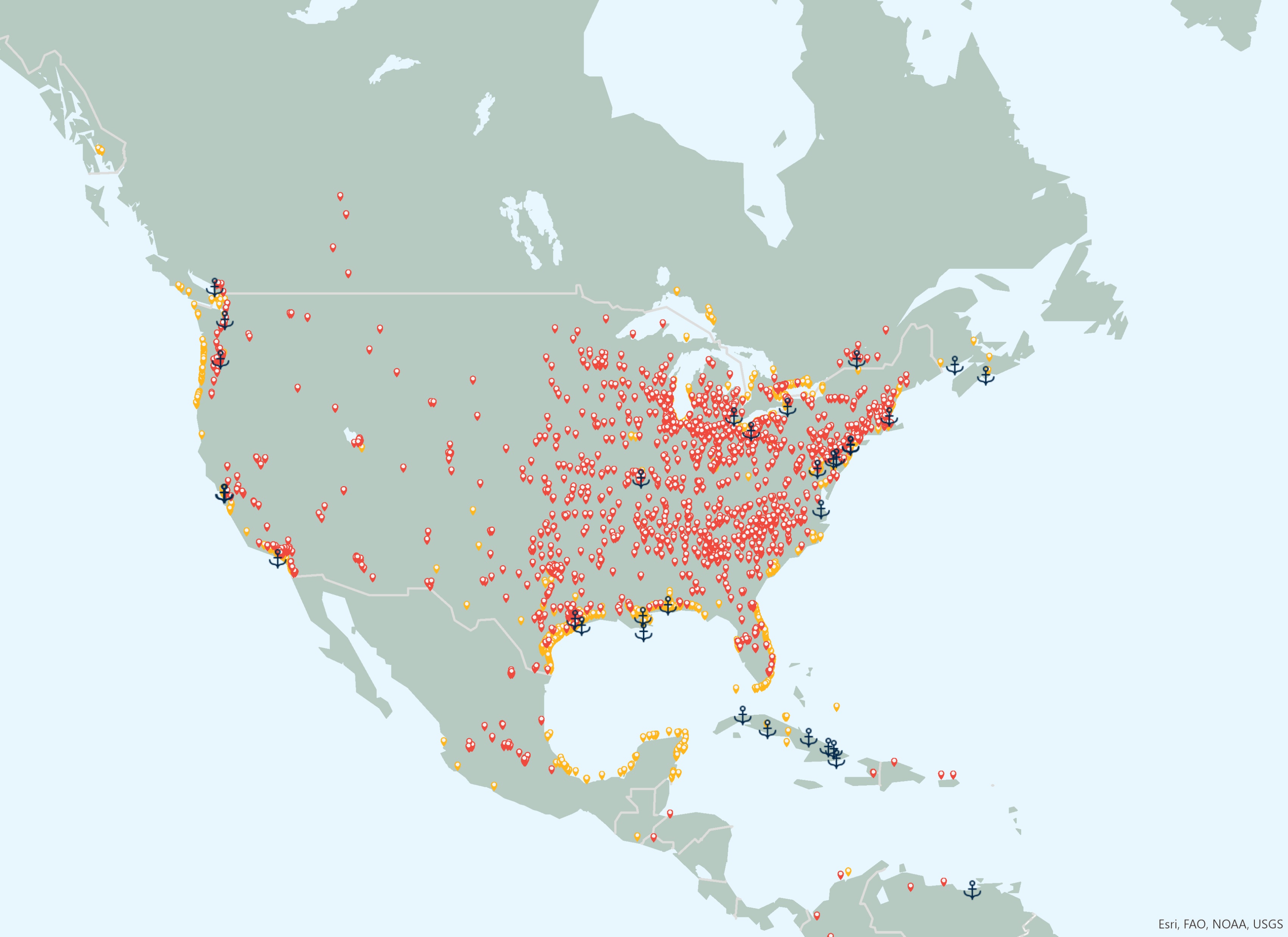 Canada was 11th largest importer and exporter of primary plastics in 20211

Mexico was 7th largest importer and 33rd largest exporter of primary plastics in 20211

54 plastic recycling plants identified in Canada and 42 in Mexico2

Over 2,555 plastics facilities in Canada3
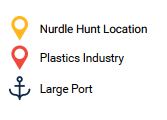 Plastics industry, nurdle hunts and large ports in North America
Citations:
1. World Bank. World Integrated Trade Solutions. https://wits.worldbank.org
2.. ENF Recycling - World's Largest Directory Of Recycling Companies. [https://www.enfrecycling.com/
3. Government of Canada, Summary – Canadian Industry Statistics, 3261- Plastic Product Manufacturing (https://ised-isde.canada.ca/app/ixb/cis/summary-sommaire/3261)
Mapping The Global Plastic Pellet Supply Chain
P3
Transport
North America has 4 of the world’s top 50 container ports by volume handled and 30 large ports1 handling over 67 million TEU of container traffic in 20216

USA
Almost 140,000 miles of freight railway line2
Large intermodal transport network
1,182 train derailments in 2022 3 –around 3 per day - 5 pellet loss incidents involving train derailments have been identified
65% of freight transported by truck and 8% by rail in 20174 - 2 pellet loss incidents involving road transport

Canada
20,000 miles of freight railway and 14 intermodal terminals5
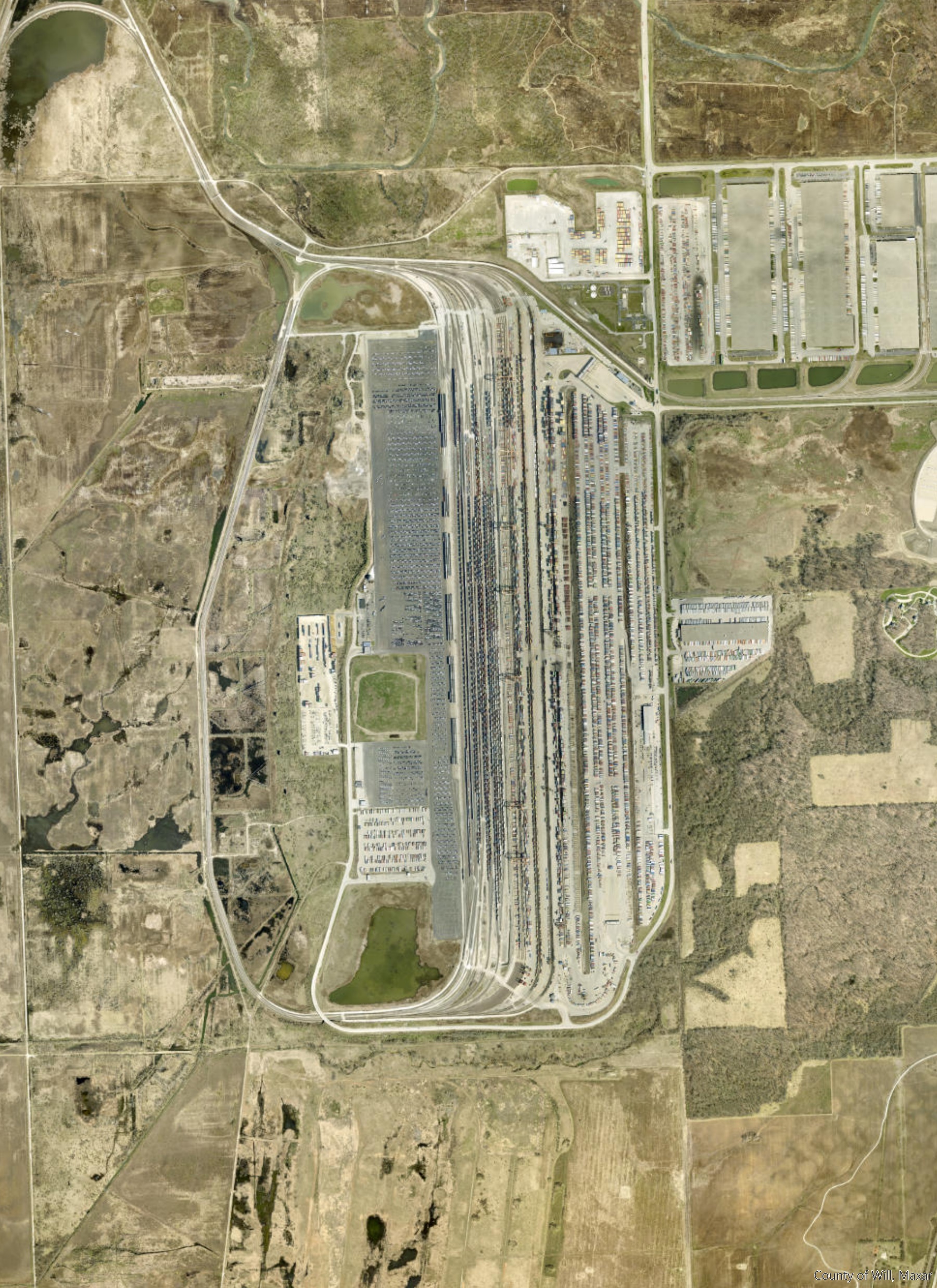 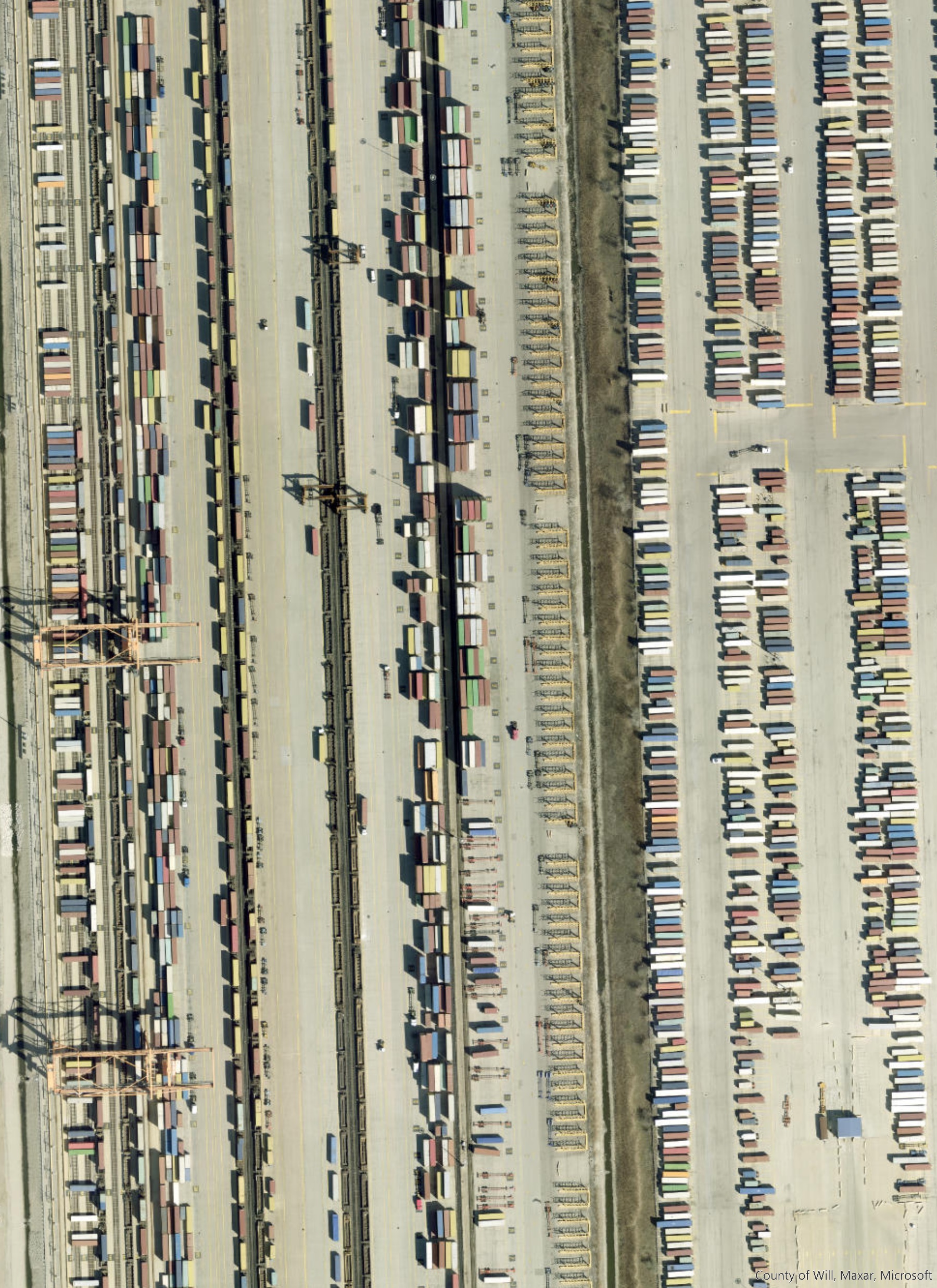 Intermodal depot, USA, 2.8km long and 2.6km2  (Esri, Earthstar Geographics)
TEU- twenty-foot equivalent unit
Citations:
1. World Ports Index (https://msi.nga.mil/Publications/WPI)
2. Association of American Railroads, Rail Freight Facts & Figure (May 2023), (https://www.aar.org/wp-content/uploads/2023/04/AAR-Facts-Figures-Fact-Sheet.pdf)
3. Federal Railroad Administration, Office of safety analysis  (https://safetydata.fra.dot.gov/officeofsafety/publicsite/summary.aspx)
4. US Bureau of Transportation Statistics - https://data.bts.gov/stories/s/Moving-Goods-in-the-United-States/bcyt-rqmu
5. CN, Maps and Network, https://www.cn.ca/en/our-services/maps-and-network/intermodal-terminals/
6. World Bank, World Development Indicators, https://databank.worldbank.org/source/world-development-indicators
Mapping The Global Plastic Pellet Supply Chain
P3
Pellet Loss
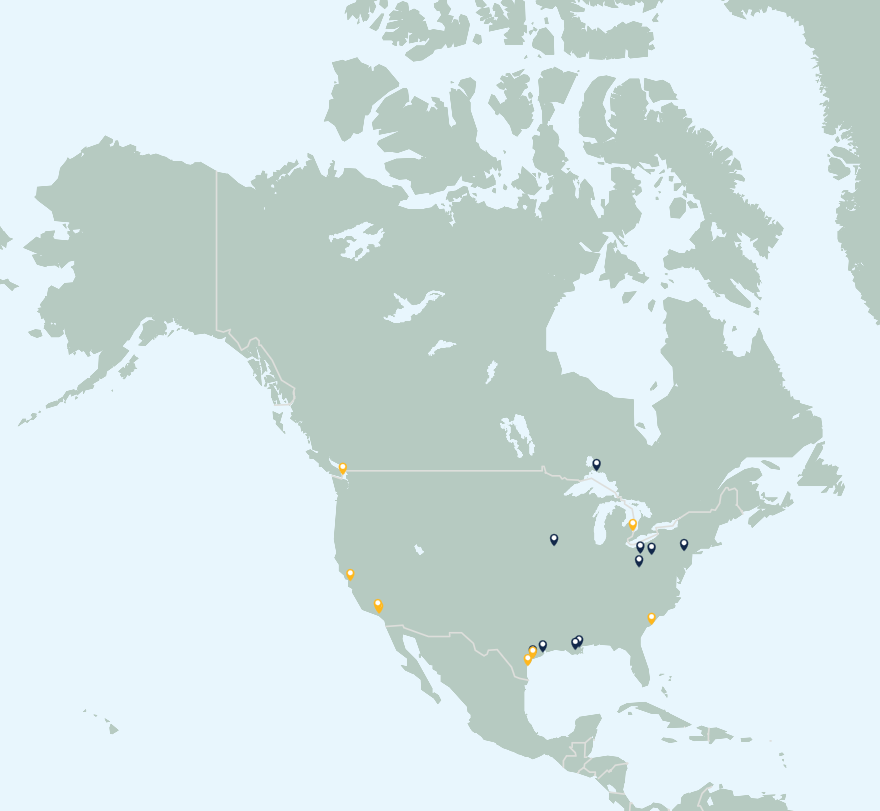 Estimated that 6,000-60,000 tonnes of pellets lost to the environment annually 

10 acute and 8 chronic pellet losses identified 
3 losses account for more than 1.6 billion pellets lost
12 losses related to transport network
6 losses related to industry
7,963 positive nurdle hunts identified in North America 1,2
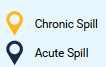 Acute & Chronic pellet loss incidents (2005-2022)
Citations:
1. Fidra. The Great Nurdle Hunt, https://www.nurdlehunt.org.uk,
2. Nurdle Patrol,  https://nurdlepatrol.org.map
Mapping The Global Plastic Pellet Supply Chain
P3
Tourism & Protected Areas
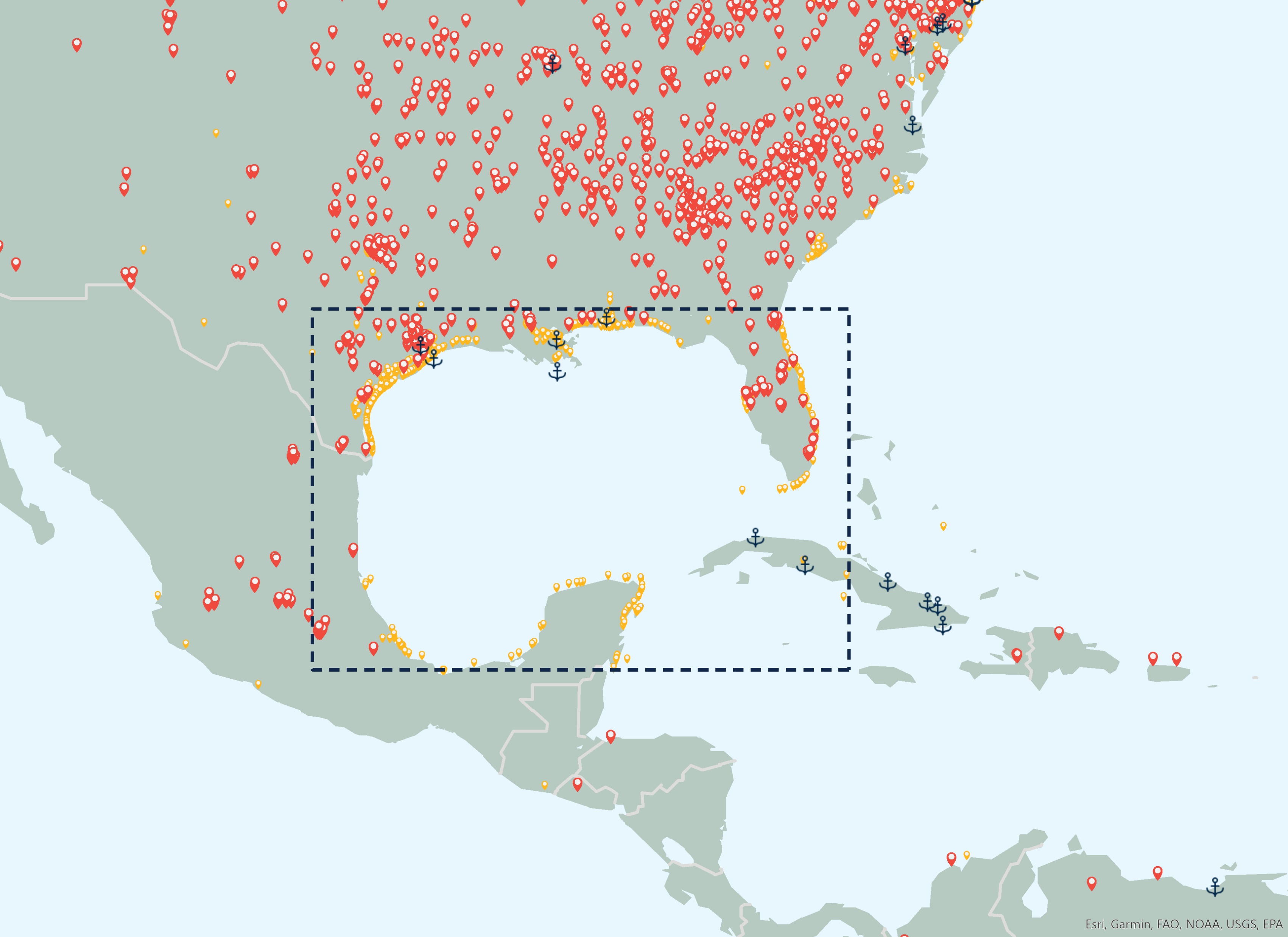 Gulf of Mexico
135 plastic facilities identified
112,000 km2 of protected areas1
6,117 positive nurdle hunts
1,378 positive nurdle hunts within protected areas (22.5%)

Poses risk to other nations with reliance on tourism and fishing in Caribbean Sea

Florida is second most visited US state

Tourism2Antigua and Barbuda -  14.6% of GDP  
Jamaica -  9.2% of GDP
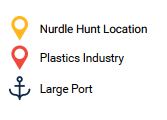 Gulf of Mexico
Citations:
1. Protected Planet, https://www.protectedplanet.net/en
2. UN WTO – Global and regional tourism performance (https://www.unwto.org/tourism-data/global-and-regional-tourism-performance)
Mapping The Global Plastic Pellet Supply Chain
P3
More information and assets can be found at: 

https://hub.nurdlehunt.org/resource/oracle-mapping-the-global-plastic-pellet-supply-chain/